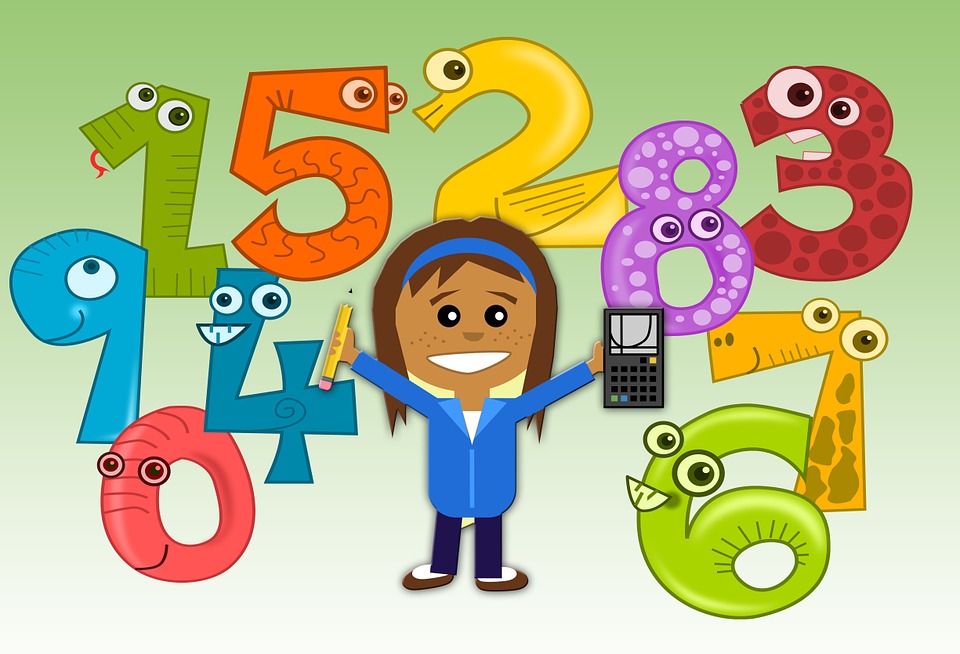 人教版小学数学二年级上册
6.1 9的乘法口诀
MENTAL HEALTH COUNSELING PPT
第四单元  表内乘法
讲解人：xippt  时间：2020.6.1
课前导入
根据数，写出乘法口诀
24
81
12
56
64
32
八八六十四
三四十二
四八三十二
四六二十四
七八五十六
九九八十一
二六十二
三八二十四
新知探究
三四12
八八64
三八24
九九81
七八56
四八32
二六12
四六24
新知探究
新知探究
竖看↓
横看→
新知探究
新知探究
贴
乐
贴
活动1:
1. 找一找，找到位置送回家。
2. 想一想，有什么规律。
3. 贴一贴，完成作品贴到展板上。
4. 赏一赏，欣赏其他作品。
35
64
4
81
12
10
40
新知探究
竖看
→横看
新知探究
新知探究
正方形数
3
2
1
3
2
1
3      3       9
×     ＝
4       4    16
×     ＝
1×1＝1
2×2＝4
×     ＝
5       5    25
6      6     36
×     ＝
1、4、9、16、25、36……都是正方形数。想一想，还有哪些数也是正方形数？
新知探究
新知探究
27
15
32
35
15
56
35
56
32
27
新知探究
新知探究
挖
宝
挖
活动2:
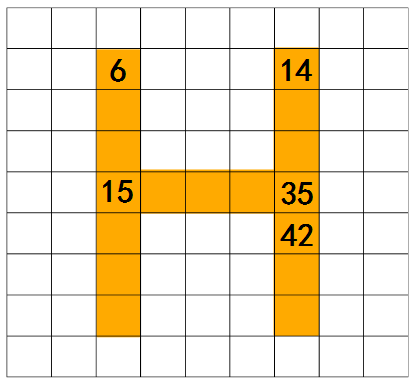 1. 看一看：观察表格的特点。
2. 想一想：你准备用哪种规律。
3. 填一填：看谁填得又快又对。
4. 说一说：小组交流
35
64
4
10
40
81
12
新知探究
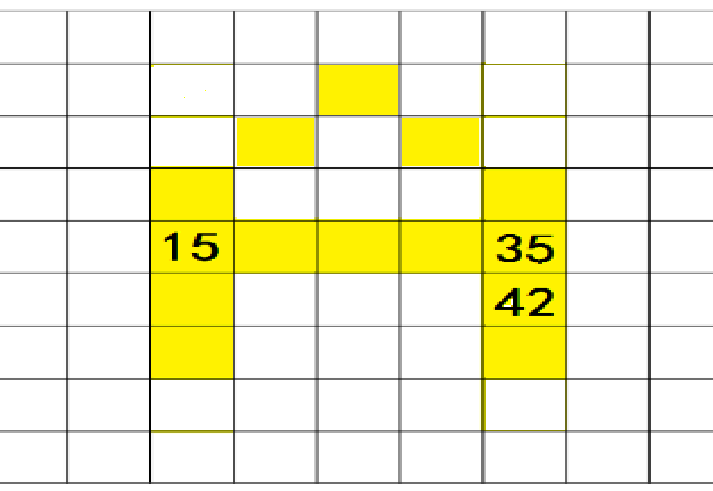 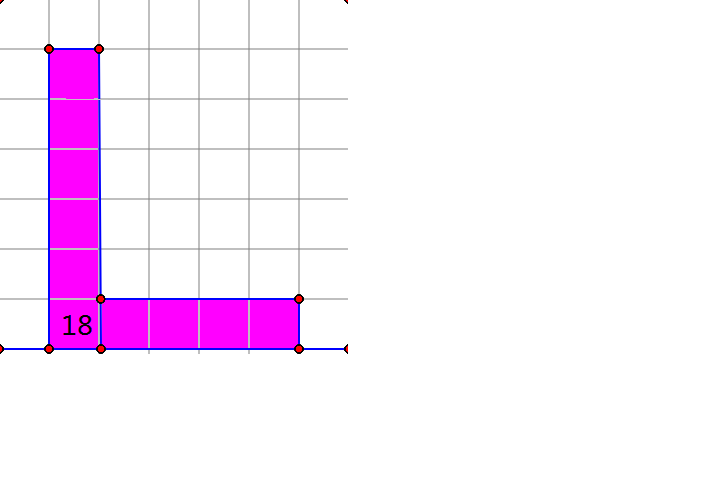 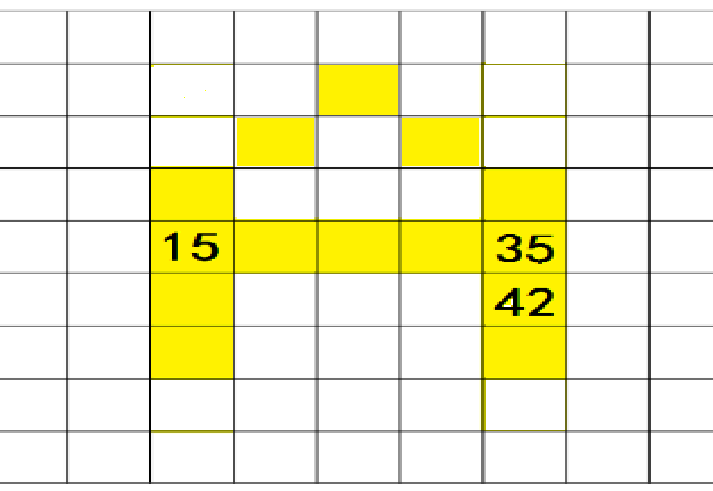 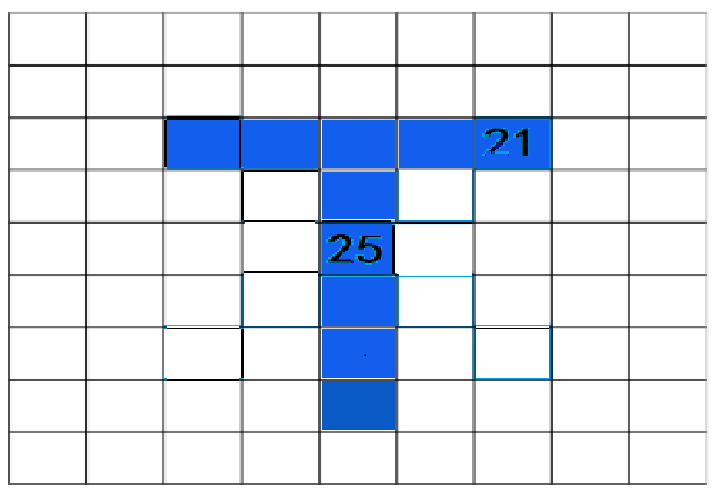 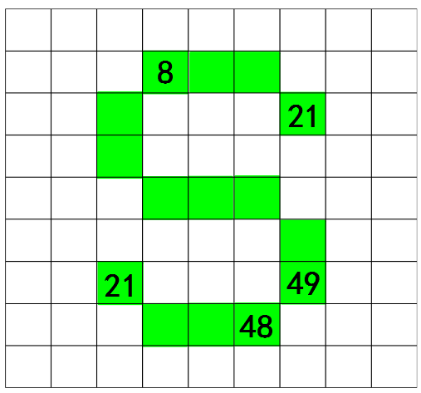 新知探究
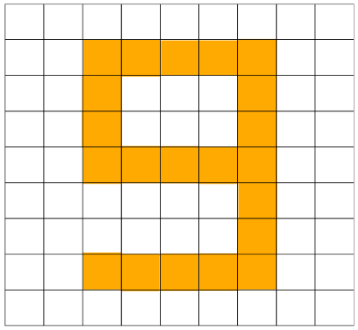 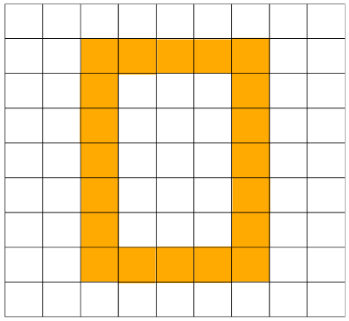 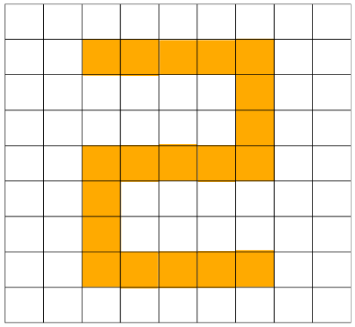 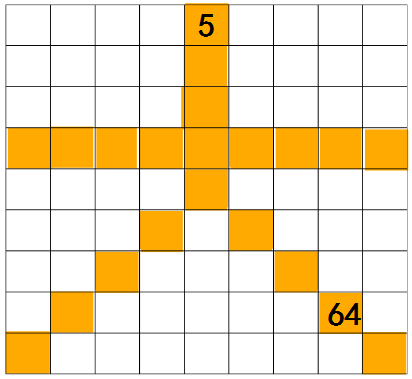 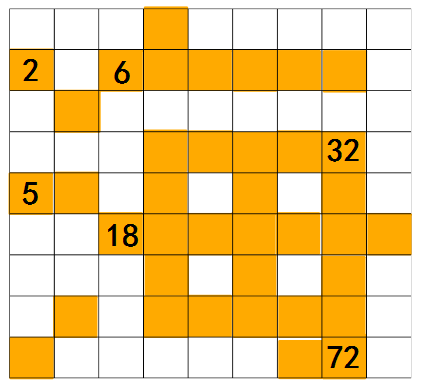 版权声明
感谢您下载xippt平台上提供的PPT作品，为了您和xippt以及原创作者的利益，请勿复制、传播、销售，否则将承担法律责任！xippt将对作品进行维权，按照传播下载次数进行十倍的索取赔偿！
  1. 在xippt出售的PPT模板是免版税类(RF:
Royalty-Free)正版受《中国人民共和国著作法》和《世界版权公约》的保护，作品的所有权、版权和著作权归xippt所有,您下载的是PPT模板素材的使用权。
  2. 不得将xippt的PPT模板、PPT素材，本身用于再出售,或者出租、出借、转让、分销、发布或者作为礼物供他人使用，不得转授权、出卖、转让本协议或者本协议中的权利。
新知探究
下
战
一
挑
活动3:
1. 选一选：两人一组选择要挑战的题。
2. 想一想：用到了哪一种规律。
3. 填一填：看谁填得又快又对。
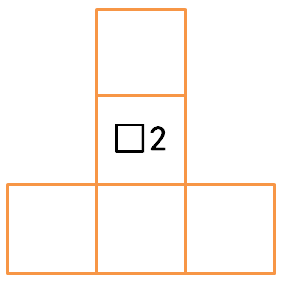 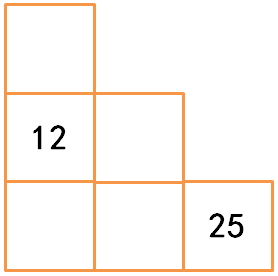 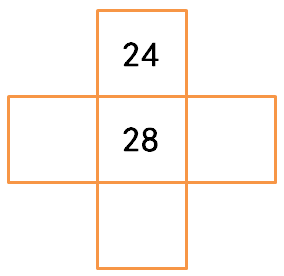 一星级★
二星级★ ★
三星级★ ★ ★
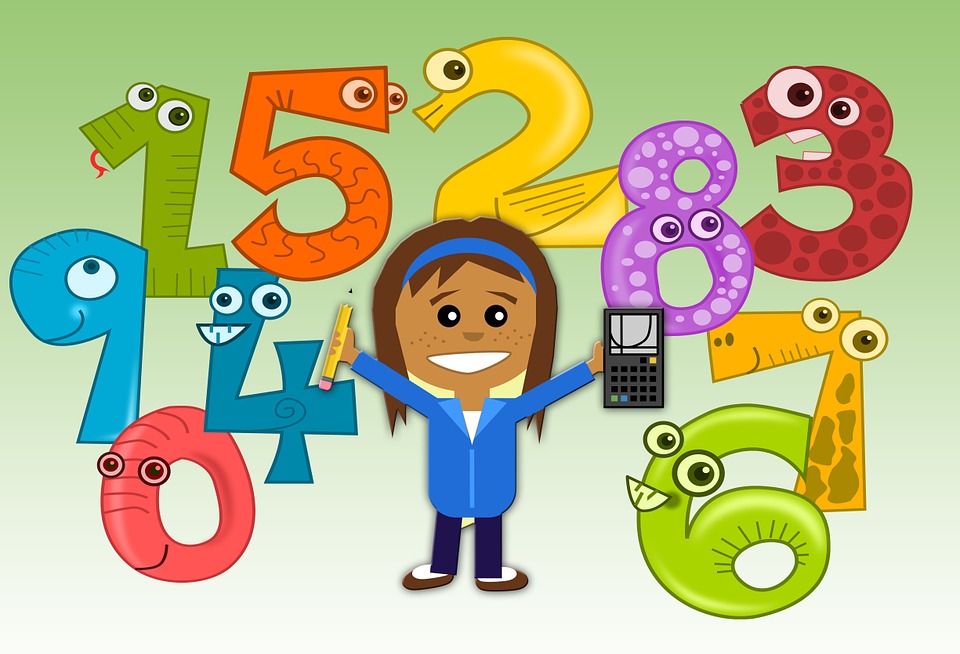 人教版小学数学一年级上册
感谢你的聆听
MENTAL HEALTH COUNSELING PPT
第四单元  表内乘法
讲解人：xippt  时间：2020.6.1